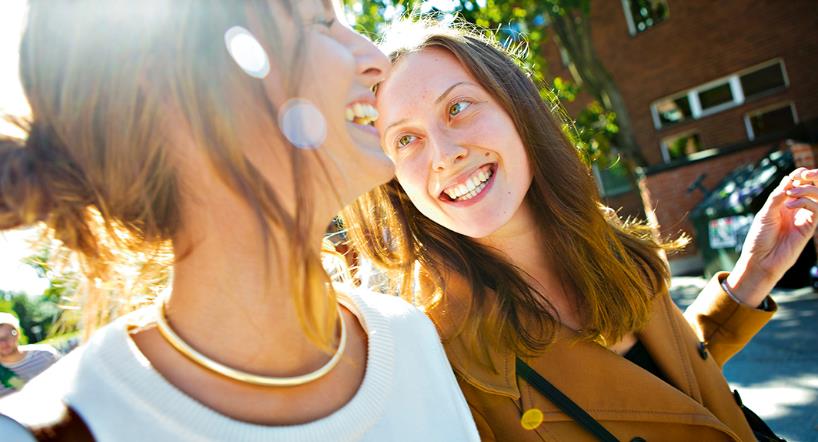 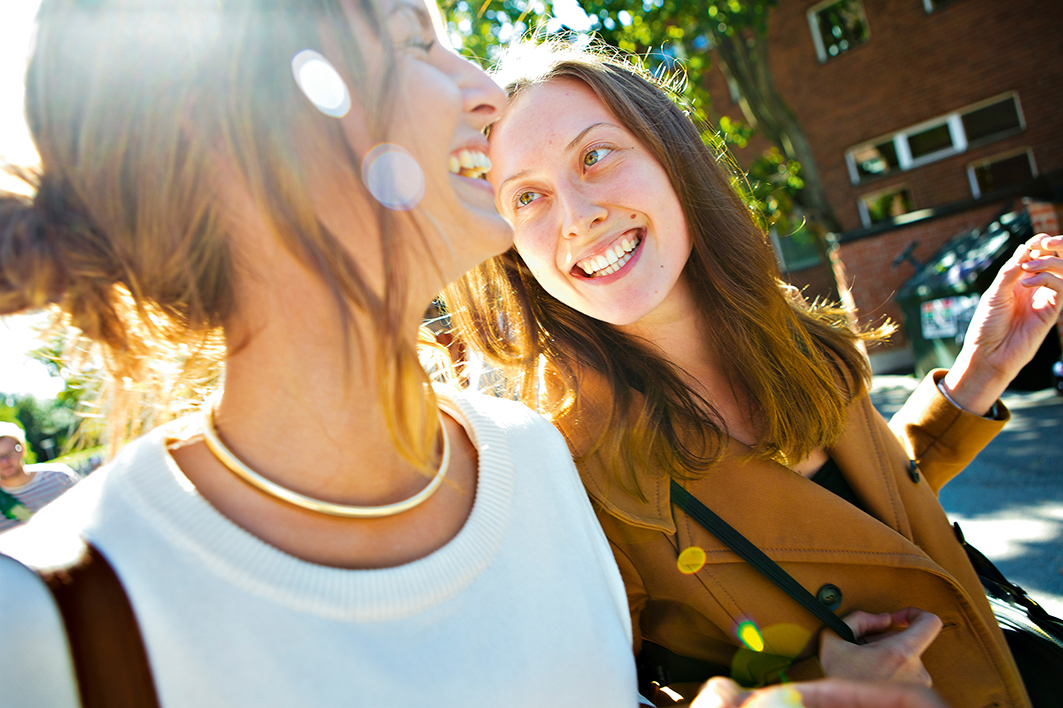 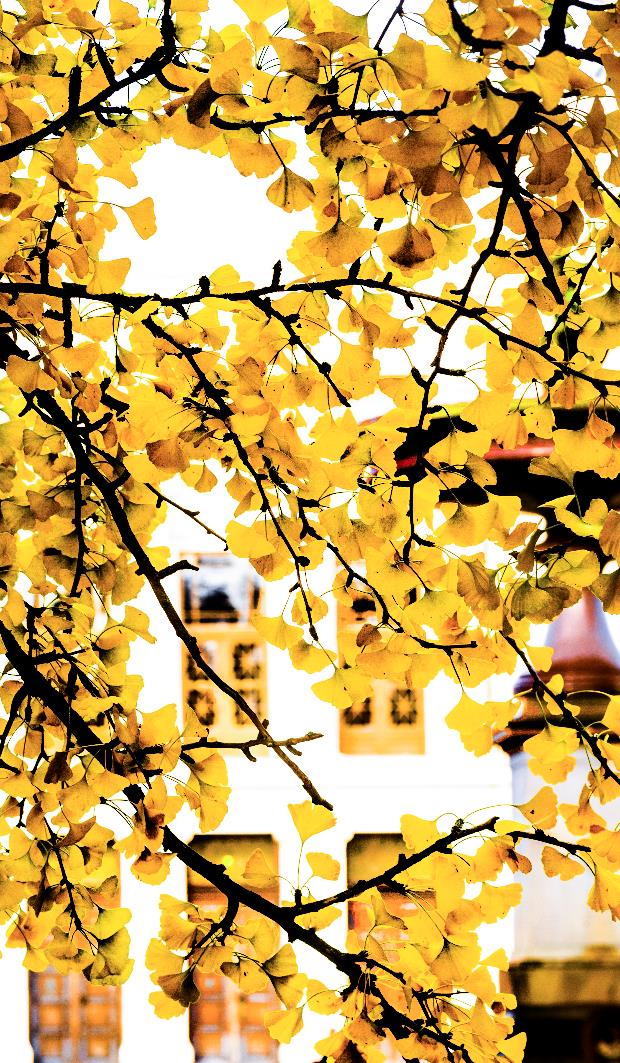 Lund University, Sweden
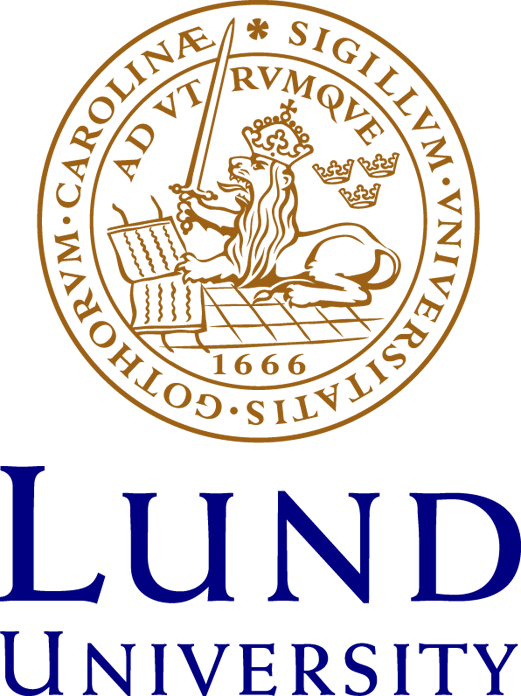 Lund University
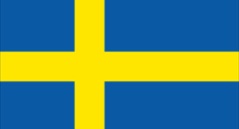 2015 | EDUCATION, RESEARCH AND collaboration SINCE 1666
Education, research and innovation since 1666
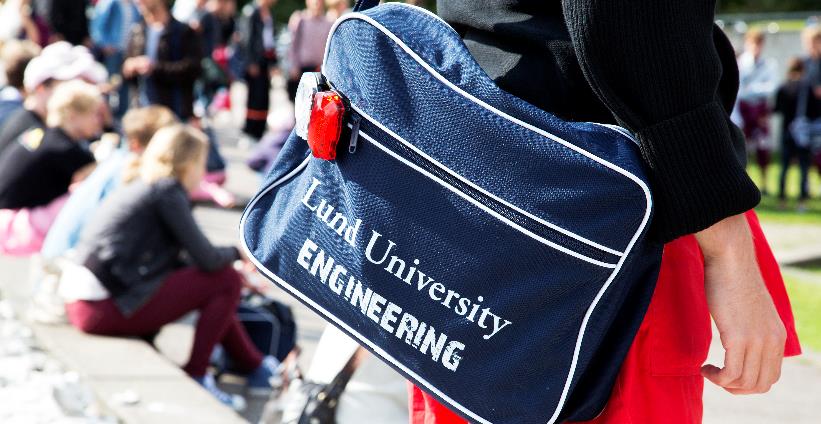 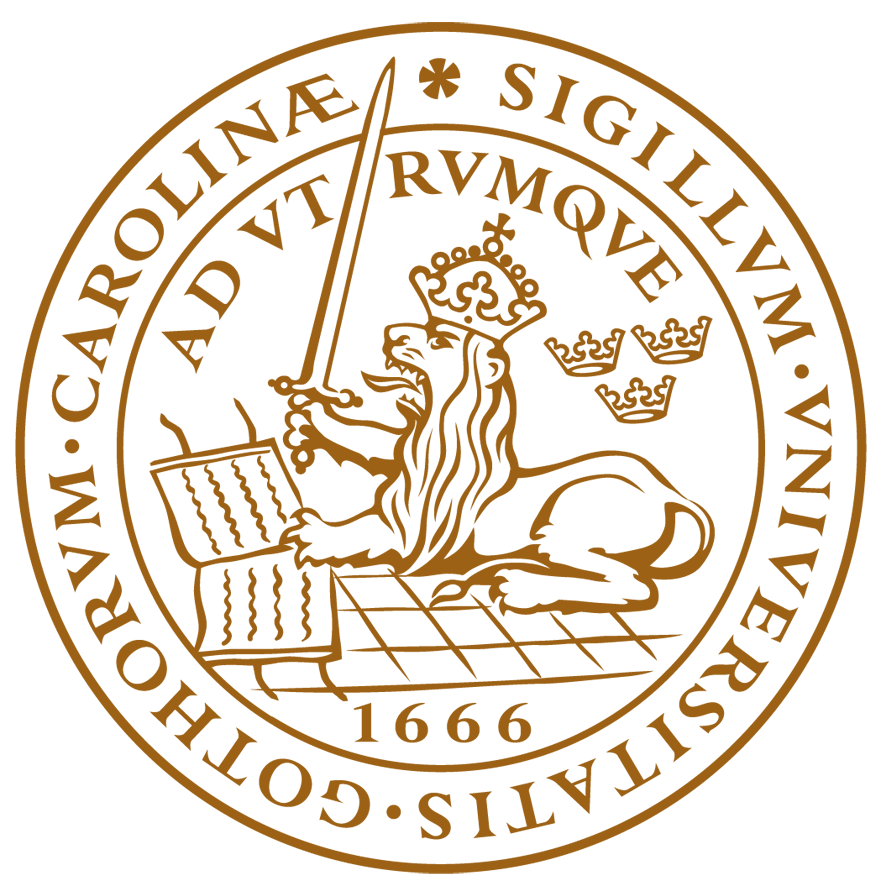 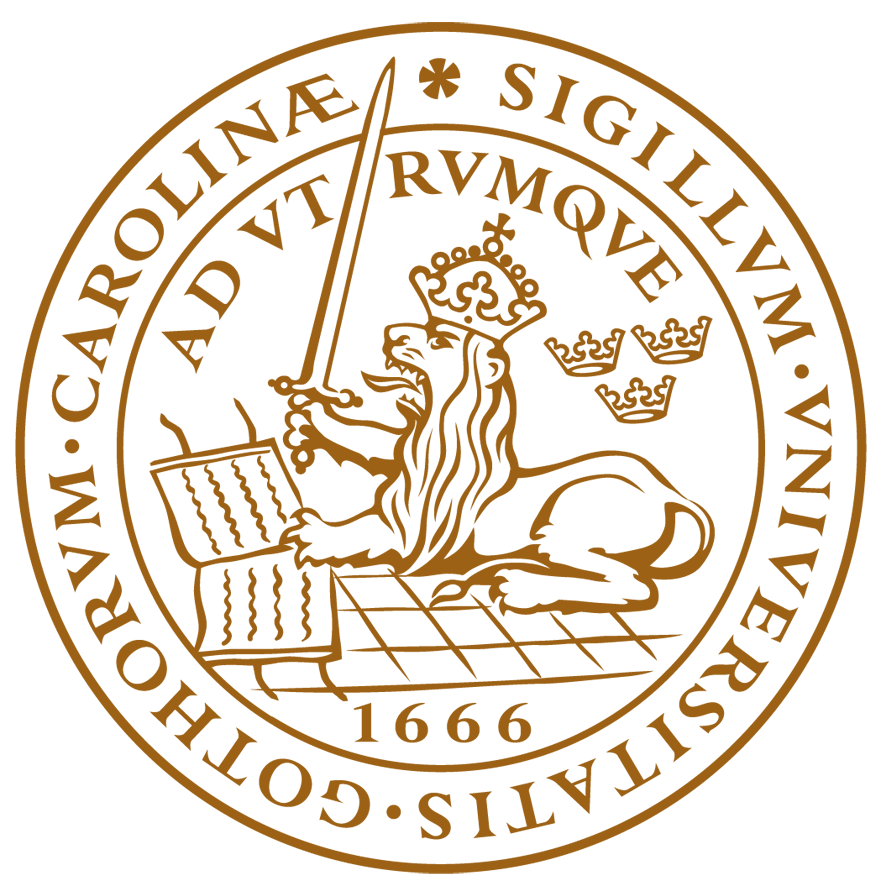 [Speaker Notes: The figures for Lund University in the presentation are based on the 2014 financial year.]
Sweden in the world
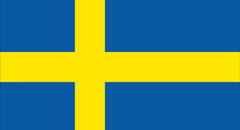 Numbers on Sweden
# 1 in the world exporter of chart music in relation to GDP
1% only of waste goes to a rubbish dump
89% of Swedes speak English
3rd largest country in Europe in geographical size
9.8 million people live in Sweden. 16% were born in another country
85% of Swedes live in cities
91 degrees C is the largest measured temperature variation 
480 days of paid parental leave for Swedish parents
95 700 lakes
Words about Sweden
One of the...safest...most innovative...most creative...most eco-friendly...most globalised...most peaceful...most democratic… …countries in the world!
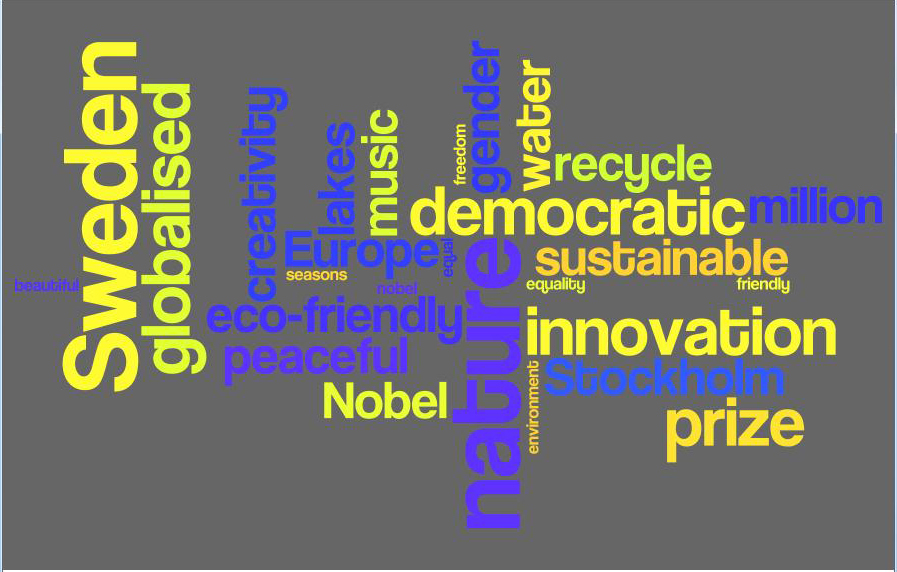 [Speaker Notes: Sweden is known for being peaceful and for being  at the forefront of issues related to the environment and sustainability. The fact that  Sweden in general is clean and that we sort all our garbage, make sure to recycle and can drink the tap water all over the country is something that usually impresses. Another thing that is important to highlight is the fact that people in Sweden speak English. Even though we are not all fluent, we can certainly answer when a foreigner asks for directions or needs help in other ways. Children in Sweden start studying English early on and the fact that most TV-shows and movies are in English has helped us to keep a high English proficiency level.]
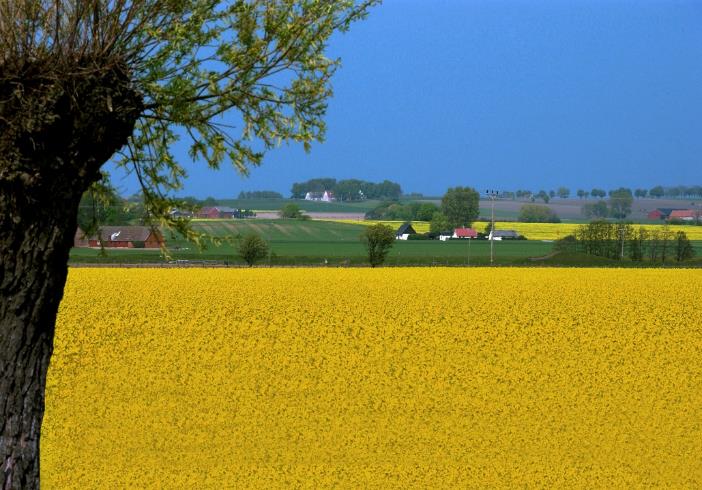 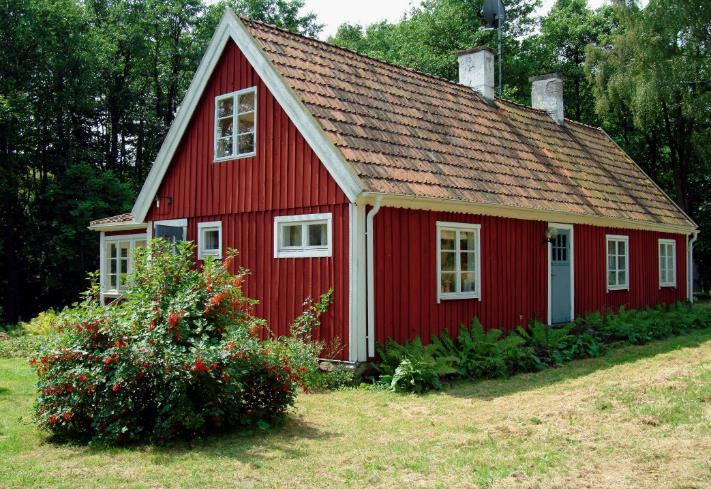 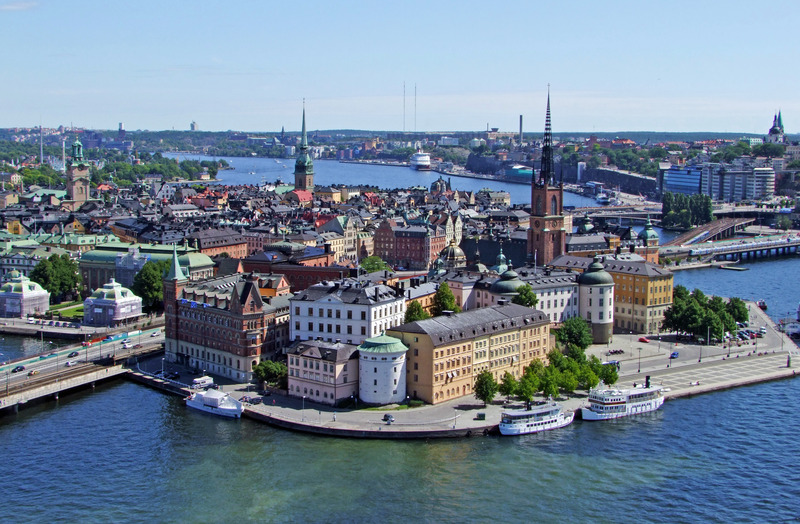 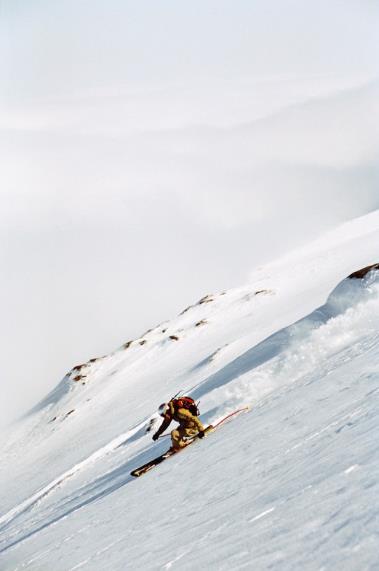 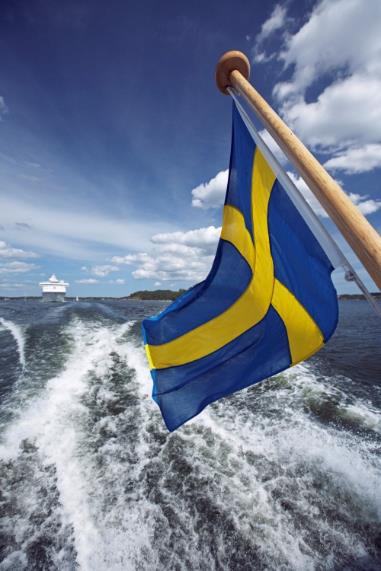 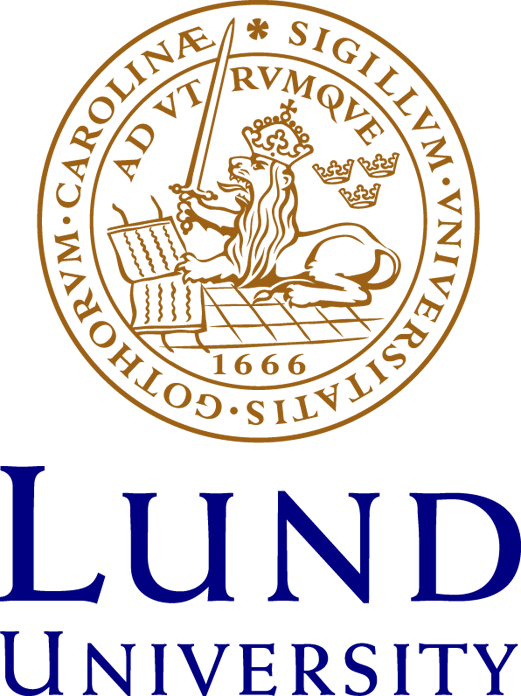 [Speaker Notes: Some photos from Sweden. The landscape varies a lot depending on where you are in Sweden. Up north there are plenty of possibilities to go skiing in winter and hiking in summer. Stockholm, the capital city, is surrounded by water and offers many sightseeing opportunities. The southern part of Sweden, where Lund is located, is flat and easily accessible.]
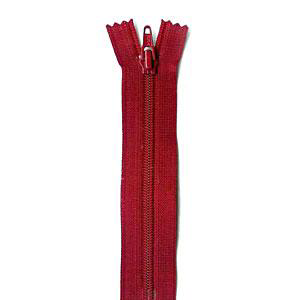 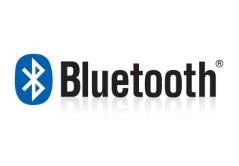 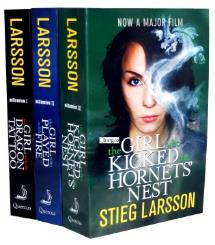 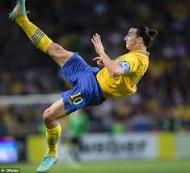 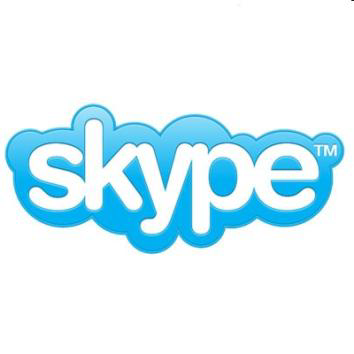 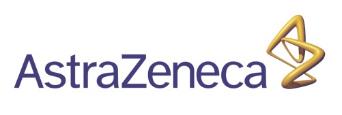 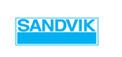 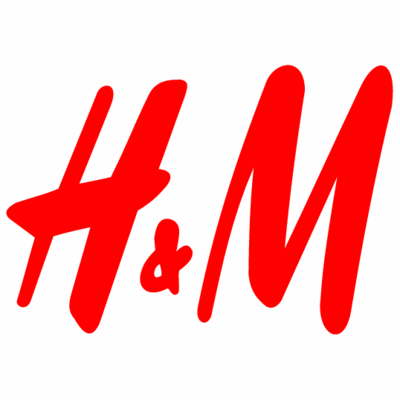 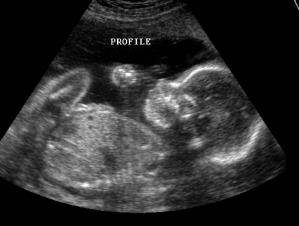 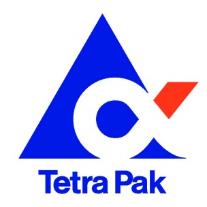 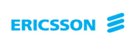 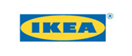 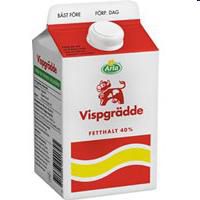 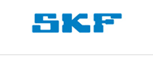 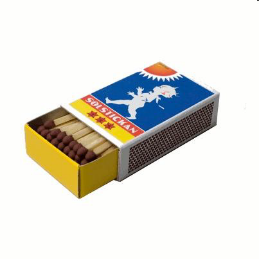 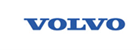 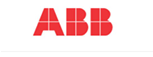 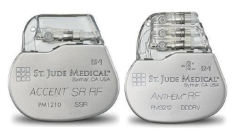 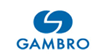 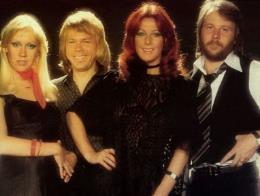 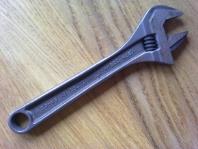 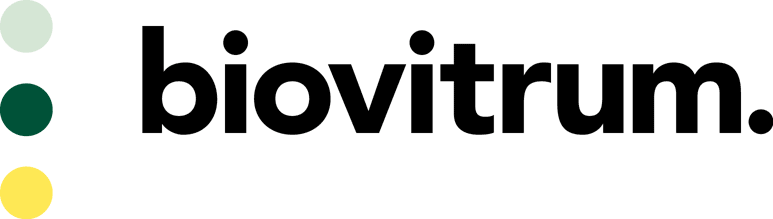 [Speaker Notes: The zipper, the wrench, safety matches, Skype, ultrasound and bluetooth technology– these are just a few examples of Swedish innovations. World-famous Swedish brands include IKEA, H&M, SKF, Sandvik, Gambro, ABB and Astra Zeneca. And a few famous Swedish people worth mentioning include footballer Zlatan Ibrahimovic, pop artist Robyn, international  pop sensation ABBA and fiction writers Stieg Larsson and Astrid Lindgren. Can you name even more? Although Sweden is a small country we have managed to create a lot of world-renowned brands and innovations. The ultrasound (middle photo) and the bluetooth technology (top photo) are actually innovations  from Lund University. Out of the top 100 innovative global companies in the world, nine are located in Sweden and three in Lund.]
Location of Lund
Lund - Copenhagen airport35 minutes (train) – a perfect hub for travelling in Europe
Lund - Malmö10 minutes (train)
Lund – Stockholm4 hours (train)
Malmö area (including Lund) is ranked the 4th most innovative region in the world              (Forbes 2013)
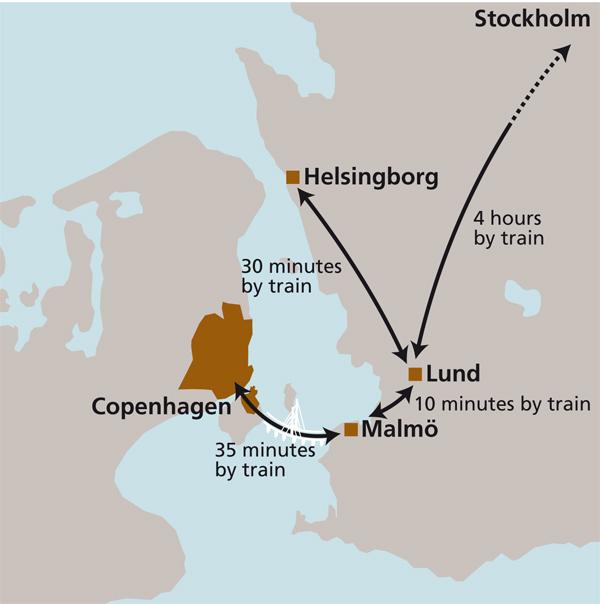 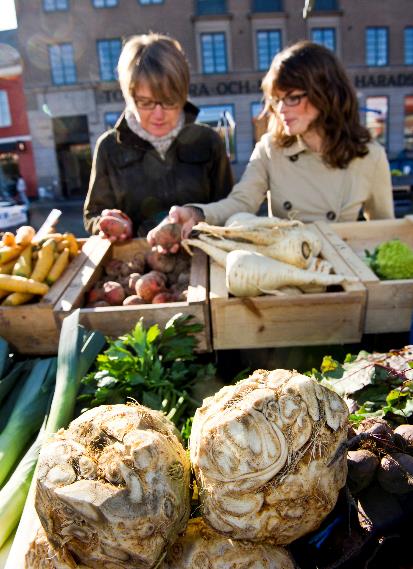 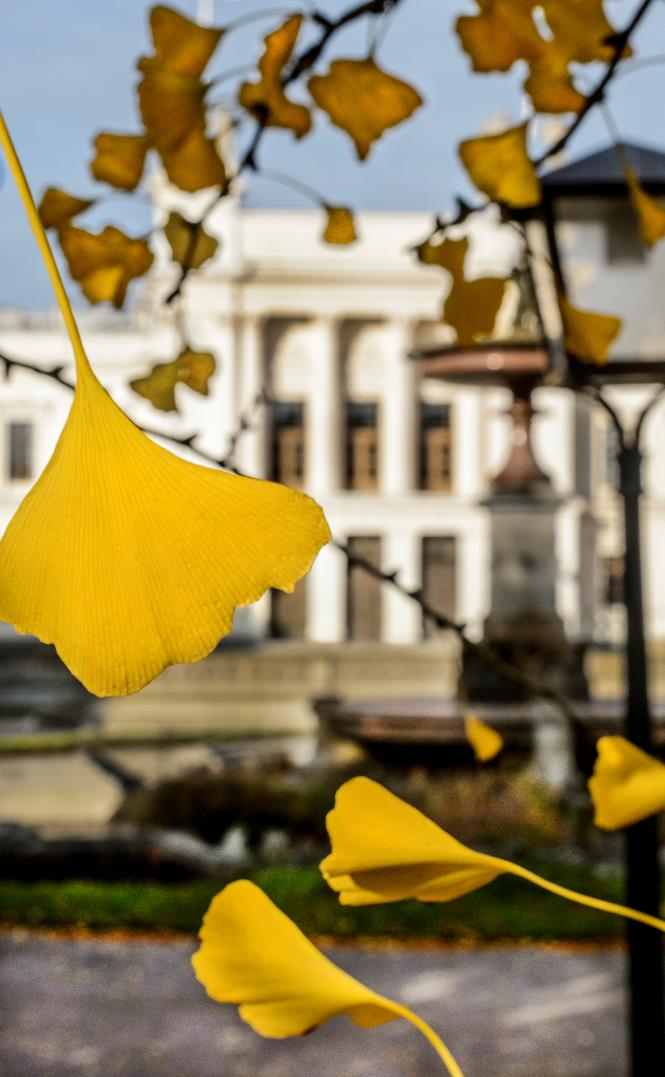 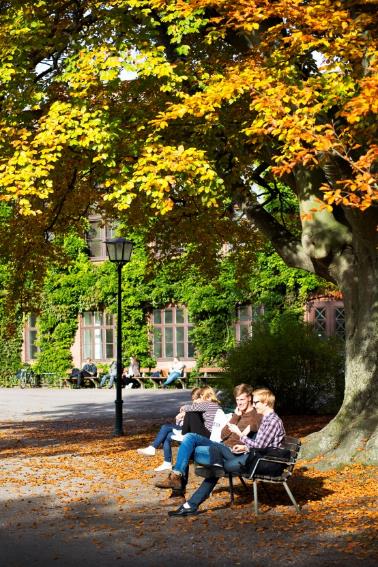 89 % of Swedes speak English, offering students an international enviroment
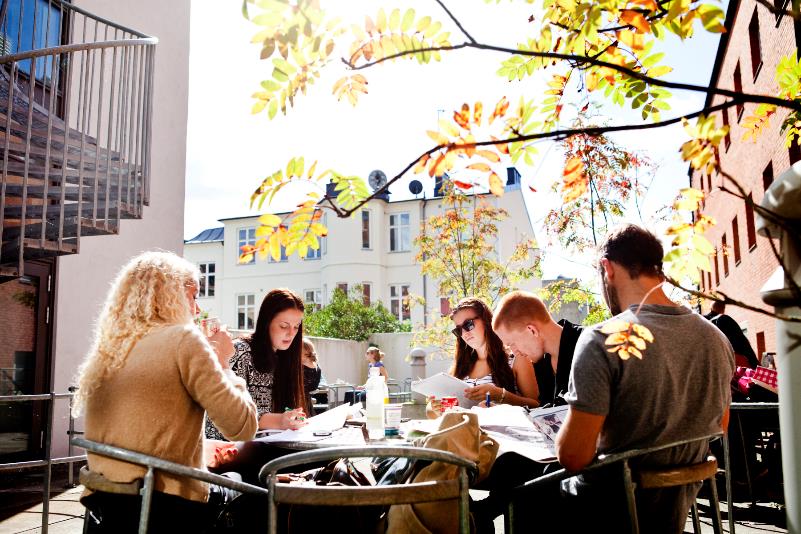 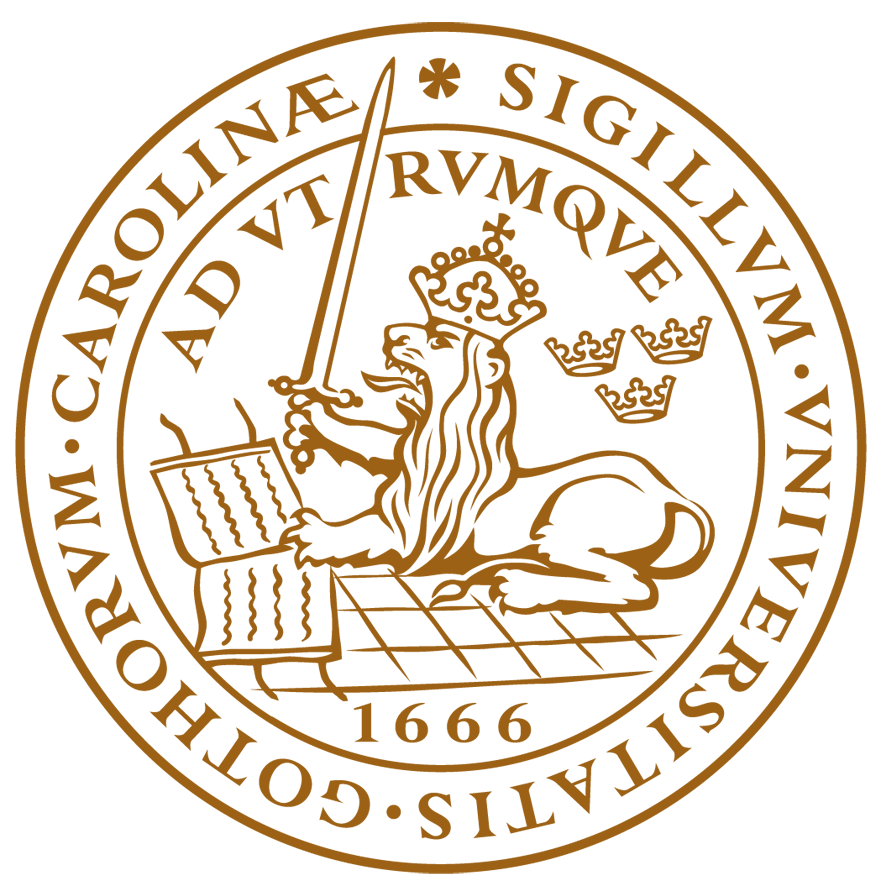 [Speaker Notes: Pictures from Lund]
A world-class university
Founded in 1666
42 000 students (individuals/year)
>7 500 employees
830 professors
4 300 lecturers/researchers and doctoral students
Turnover EUR 833 million  
- 1/3 education, 2/3 research
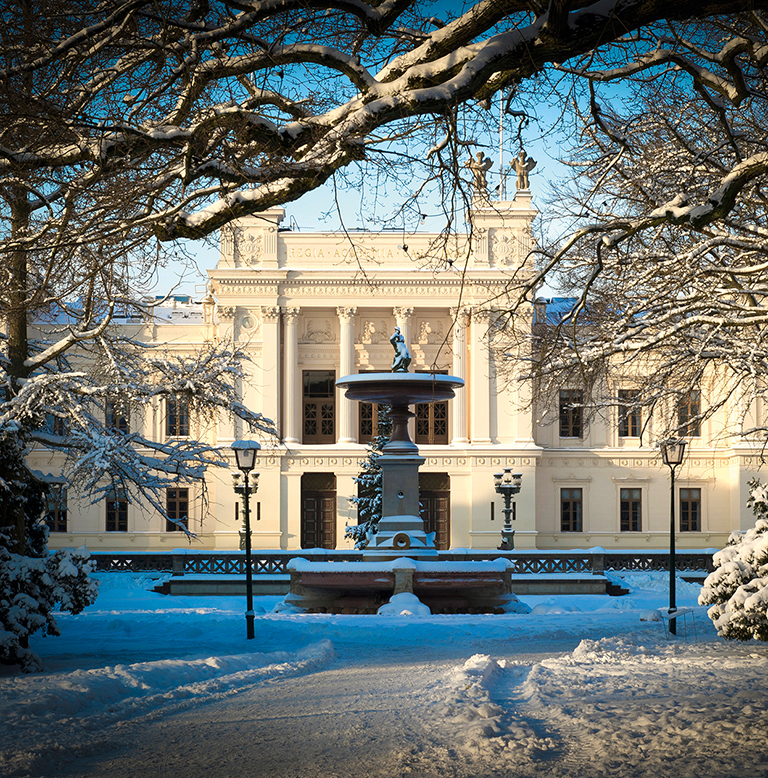 [Speaker Notes: The figures for Lund University in the presentation are based on the 2014 financial year.

There are around 17 000 internationally recognised  universities in the world. Being ranked in the top 100, means we are in the top 0,4% of the world’s universities. 
Lund University receives the most applications from international students out of all Swedish universities. This is largely due to the fact that we have a wide range of programmes offered in English and the strong research, but also to the fact that Lund is famous for its great student life. 
Lund University is a public university and a public authority in Sweden. This means that there are many rules and regulations around all processes within the University to ensure  high quality  and a fair treatment of students and staff.  Although the government in Sweden has introduced tuition fees for non-EU students, the fees are only to cover the cost of students. The universities in Sweden are not allowed to profit from the fees paid by  international students. Exchange students and PhD students do not pay any tuition fees.]
A comprehensive university – 8 faculties
Engineering
Medicine
Science
Social Sciences
Humanities and Theology
Economics and Management
Law
Fine and Performing Arts (Music, Theatre, Fine Art)
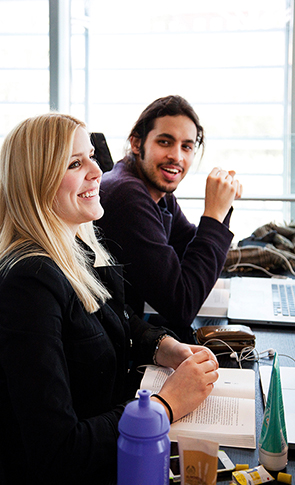 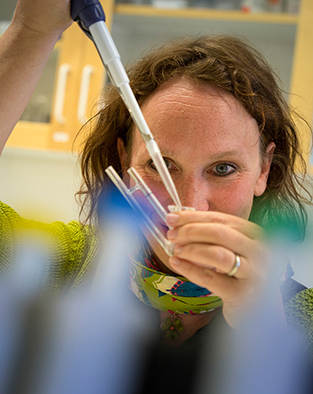 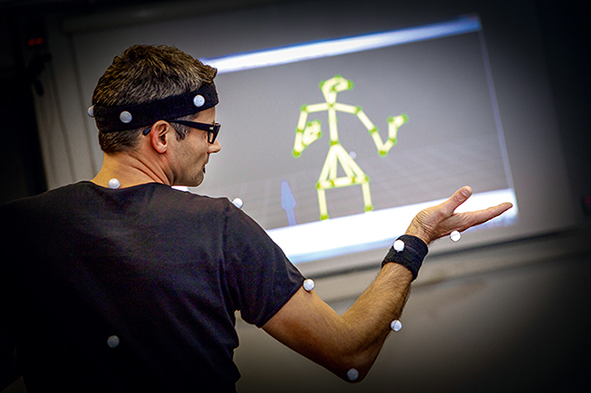 [Speaker Notes: The figures for Lund University in the presentation are based on the 2014 financial year.

Comprehensive university 

Lund is the top choice in Sweden 
   for international students

Famous for its vibrant student life]
One university – multiple campuses
Lund – main campus
Malmö
Art AcademyAcademy of MusicTheatre Academy(Parts of the Faculty of Medicine)
HelsingborgCampus Helsingborg
LjungbyhedSchool of Aviation
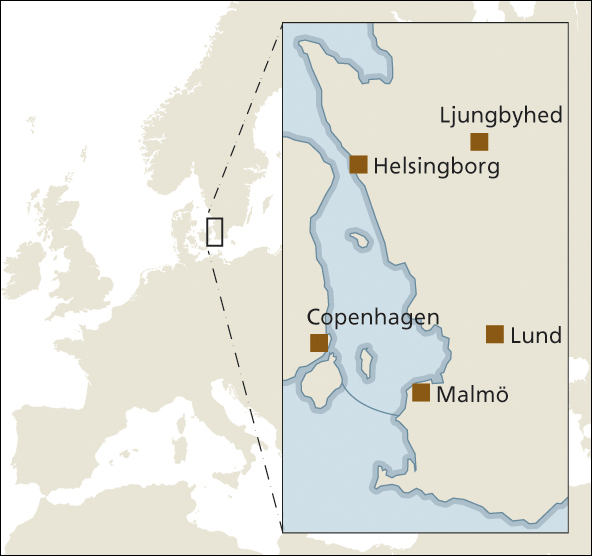 [Speaker Notes: The figures for Lund University in the presentation are based on the 2014 financial year.]
Strategic plan 2012–2016
Vision 
A world-class university that works to understand, explain and improve our world and the human condition
Goal
Highest quality in education, research, innovation and interaction with society
Four strategies
Cross-boundary collaboration
Internationalisation
Quality enhancement
Leader, teacher and employee excellence
[Speaker Notes: The figures for Lund University in the presentation are based on the 2014 financial year.]
World University Rankings
* THE= Times Higher Education
** Shanghai ranking = Academic Ranking of World Universities (ARWU)
[Speaker Notes: The figures for Lund University in the presentation are based on the 2014 financial year.]
Education – undergraduate and Master’s
Students
Individuals – total over year	42 000 ( 9 800*)
Individuals – autumn semester	30 000
Degrees awarded 	7 400 (1 307*)

Education
Study programmes	 276 (24*)
Free-standing 	 2 200courses
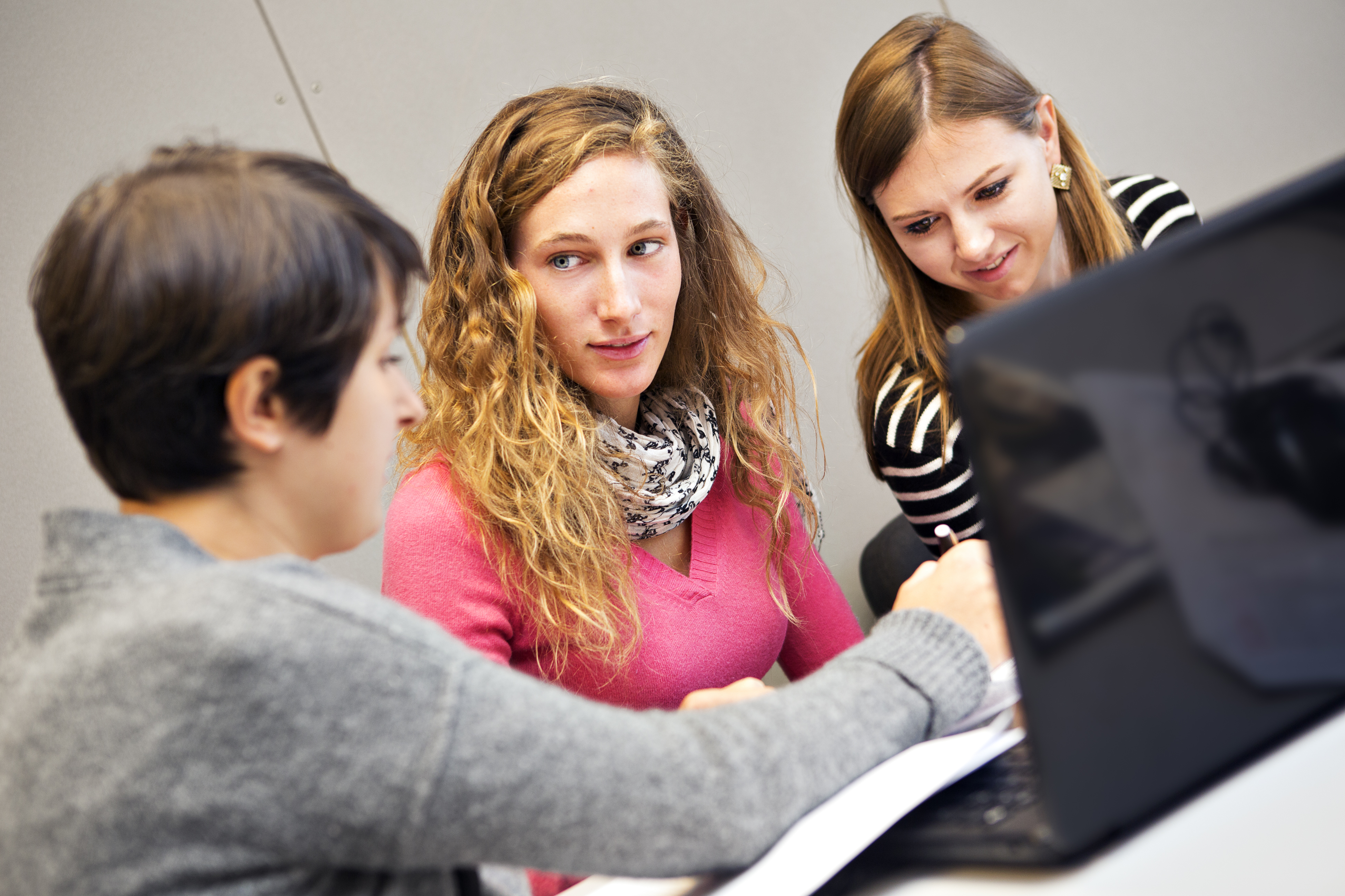 * LTH
[Speaker Notes: The figures for Lund University in the presentation are based on the 2014 financial year.]
Education – PhD
Research students
Active 		3 200 (500*)
Admitted in 2014		480 (148*)
Doctoral degrees		400 (114*)
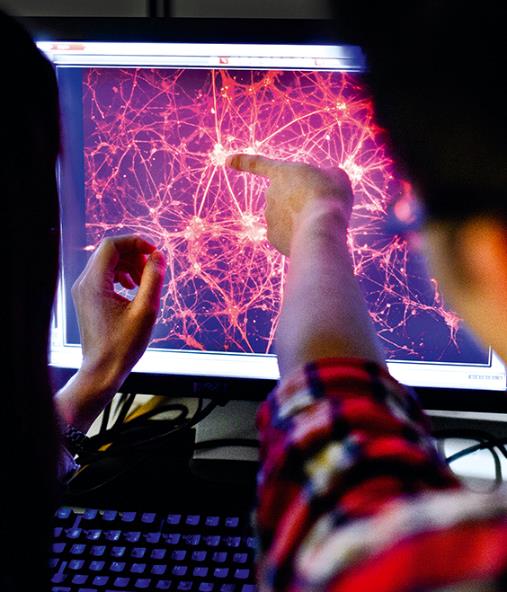 * LTH
[Speaker Notes: The figures for Lund University in the presentation are based on the 2014 financial year.]
Sweden’s most international university
Exchange students (individuals)outgoing	1 180 (475*)incoming	2 120 (472*)
Non-exchange international students: 3 300
Sweden’s most popular university for Master’s degrees
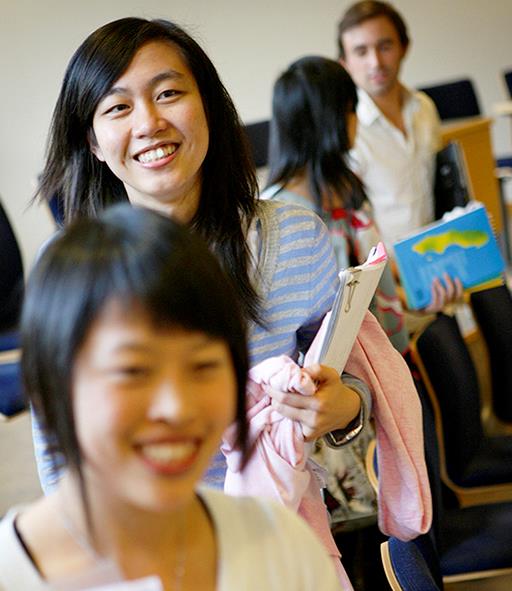 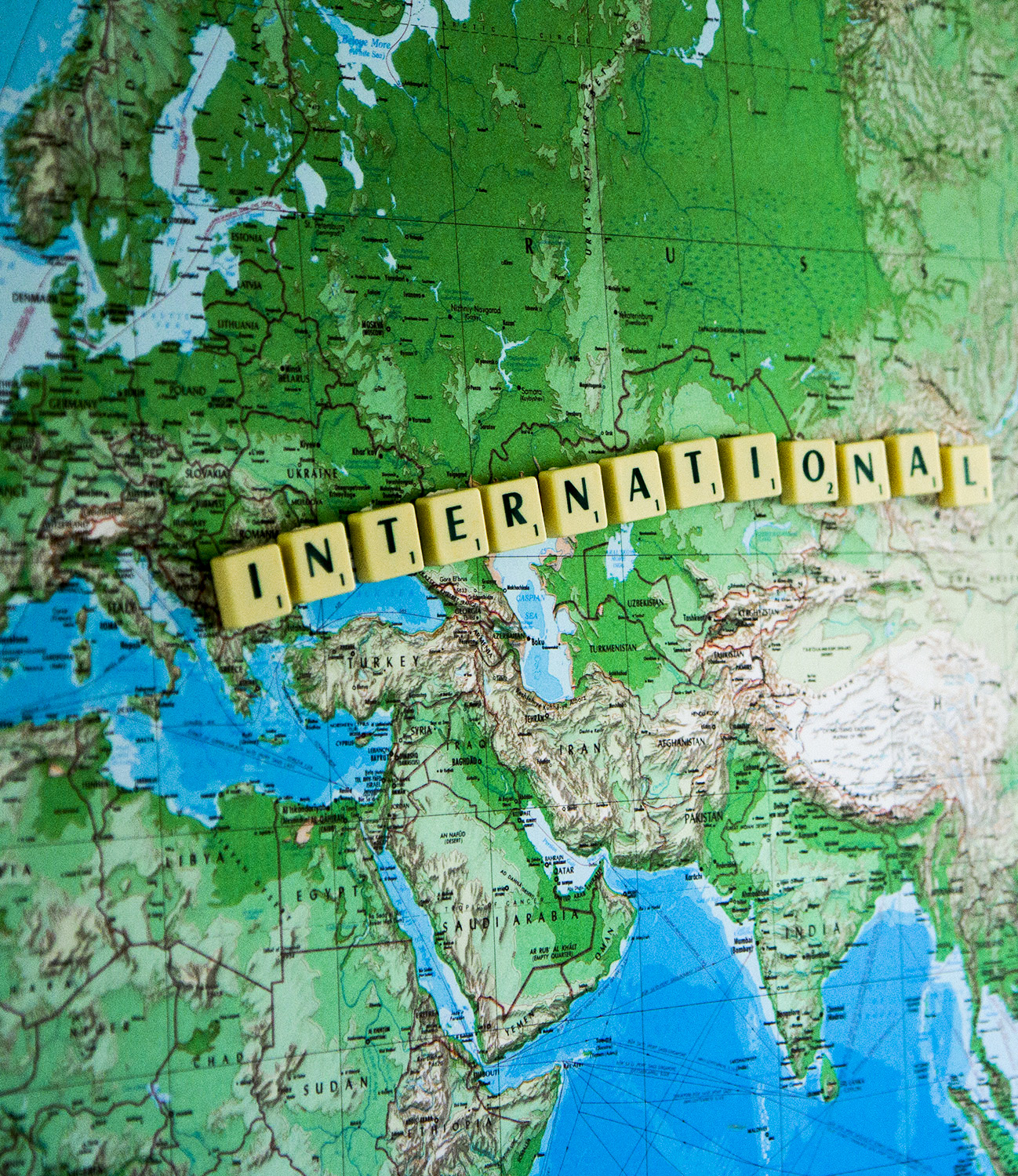 * LTH
[Speaker Notes: The figures for Lund University in the presentation are based on the 2014 financial year.

International Mentor Programme
Social groups to help international students settle in and get familiar with life at LU & Sweden

3-4 mentors with groups of 15-20 students

Mentors can be Swedish or international students

Set own schedule of various social activities]
Most popular student city in Sweden
StudentLund >20 000 members
Nations, extra-curricular social activities
Unions, monitoring of education to safeguard quality and student influence through some 1 000 representatives on all levels at LU, taking part in the leadership of the university
Academic Society (AF), operates student activities such as television, radio, ‘spex’ comedy theatre, drama, choirs and orchestras 
Housed in the AF building – the physical hub of student life in Lund
[Speaker Notes: The figures for Lund University in the presentation are based on the 2014 financial year.]
The Faculty of Engineering LTH
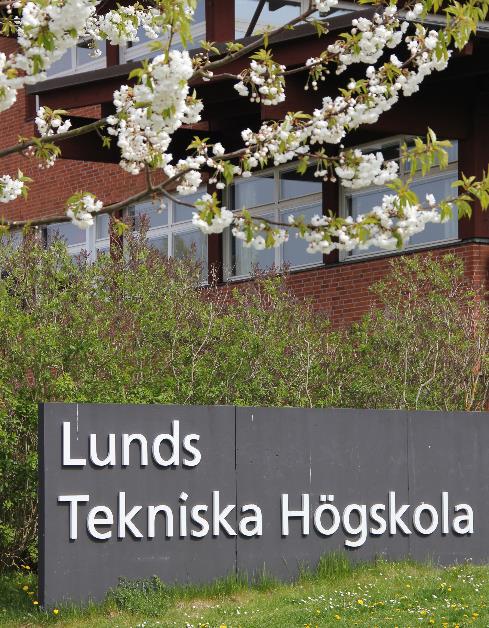 Founded in 1961
9 800 students
500 PhD students
1 500 employees
181 professors
Engineering, Architecture and Industrial Design
[Speaker Notes: The figures for Lund University in the presentation are based on the 2014 financial year.]
Education at LTH
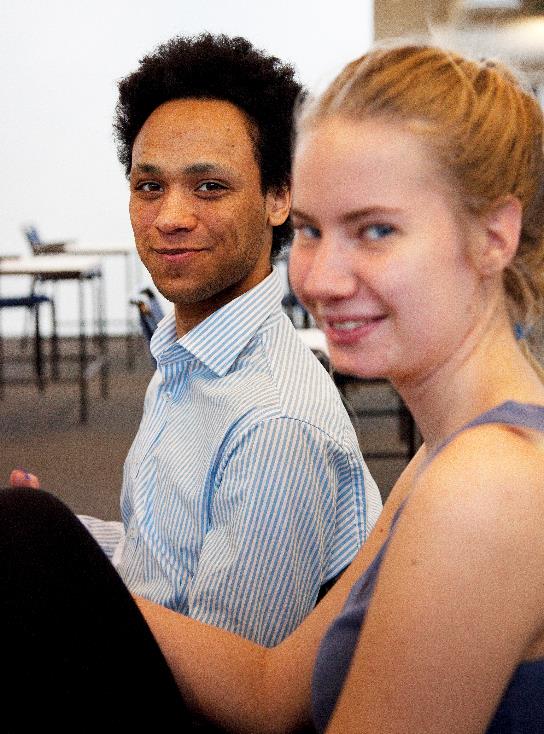 5 year (3+2) integrated MSc programmes in Engineering
Master programmes (2 years) for international students
More than 400 courses suitable for exchange students
Integration between domestic and international students
Informal atmosphere
[Speaker Notes: The figures for Lund University in the presentation are based on the 2014 financial year.]
Programmes at LTH (5 years)
Biotechnology
Computer Science and Engineering
Environmental Engineering
Electrical Engineering
Industrial Engineering and Management
Information and Communication Engineering Technologies
Chemical Engineering
Surveying and Land Management
Mechanical Engineering
Mechanical Engineering with Industrial Design
Biomedical Engineering
Risk Managment and Safety Engineering
Engineering Physics
Engineering Mathematics
Engineering Nanoscience
Civil Engineering
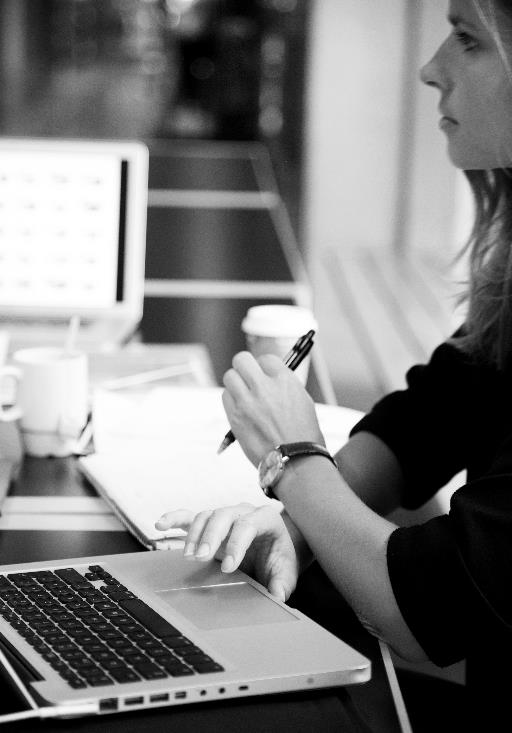 [Speaker Notes: The figures for Lund University in the presentation are based on the 2014 financial year.]
LTH programmes at Campus Helsingborg
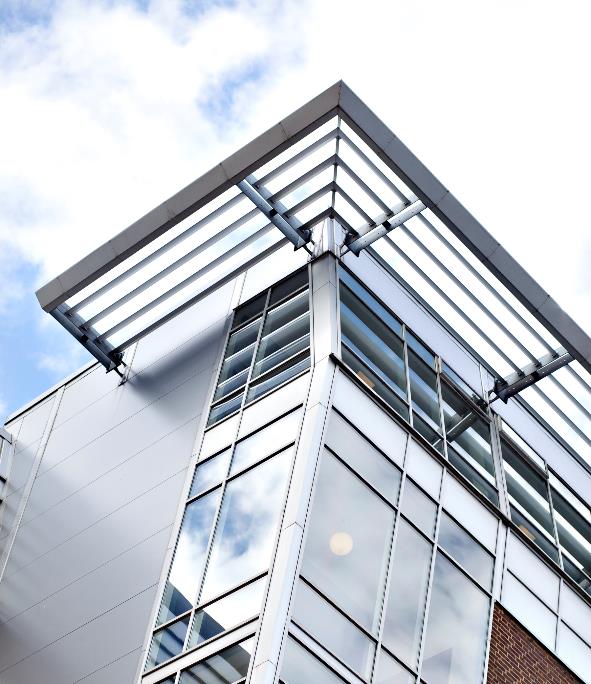 BSc programmes (3 years)
Civil Engineering – Architecture
Civil Engineering – Railway Construction
Civil Engineering – Road and Traffic Technology
Computer Science and Engineering
Electrical Engineering – Automation
International Master’s programmes (2 years)
Architecture
Biotechnology
Disaster Risk Management and Climate Change Adaptation
Energy-efficient and Environmental Building Design
Food Technology and Nutrition
Industrial Design
Logistics and Supply Chain Management
Sustainable Urban Design
System-on-Chip
Water Resources
Wireless Communications
Fire Safety Engineering (EM)
Food Innovation and Product Design (EM)
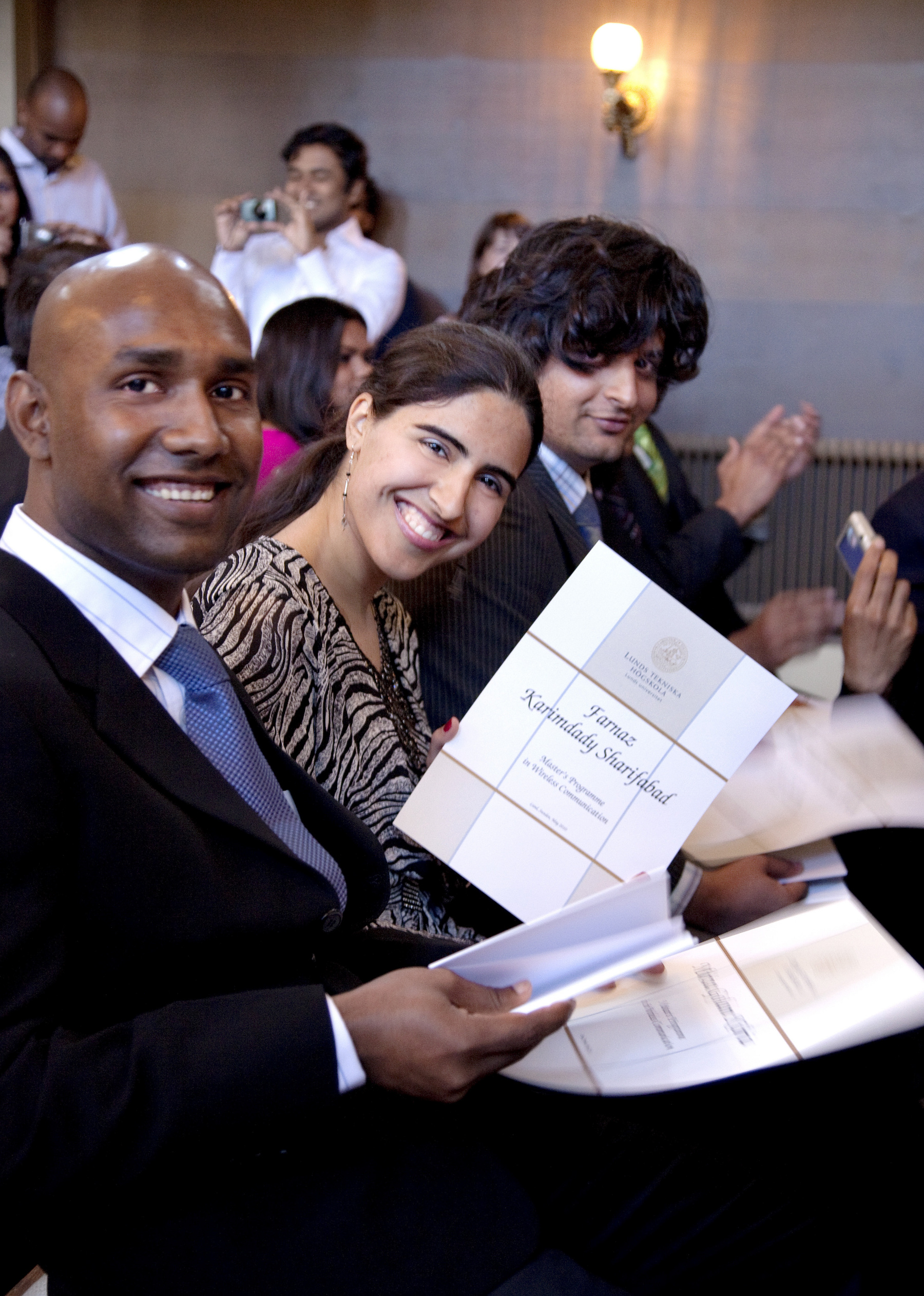 [Speaker Notes: EM – Erasmus Mundus joint MSc programmes:

Fire Safety Engineering is offered by the Universities of Edinburgh (UK), Ghent (Belgium) and Lund (Sweden)
Food Innovation and Product Design is offered by AgroParisTech (France), Dublin Institute of Technology (Ireland), The University of Naples Federico II (Italy) and Lund University (Sweden).]
International networks
Universitas 21 (LU)
LERU (LU)

T.I.M.E. (LTH)
Magalhães (LTH)
Global E3 (LTH)

NORDTEK (LTH)
BALTECH (LTH)
CEASAR (LTH)
SEFI (LTH)
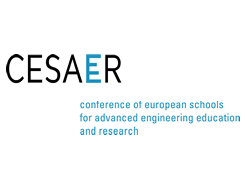 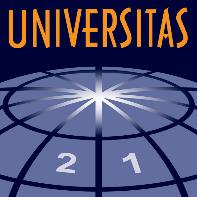 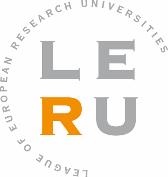 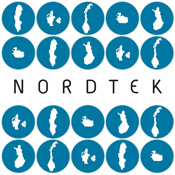 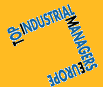 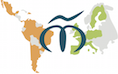 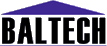 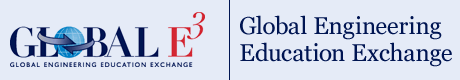 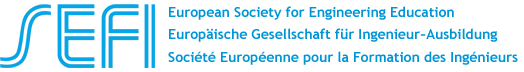 Strong research areas (LTH)
Materials science and nanotechnology
IT and mobile communication
Energy conversion
Laser physics
Automatic control
Combustion physics
Aerosol technology
Medical technology
Food technology
Transport and logistics
Risk and safety
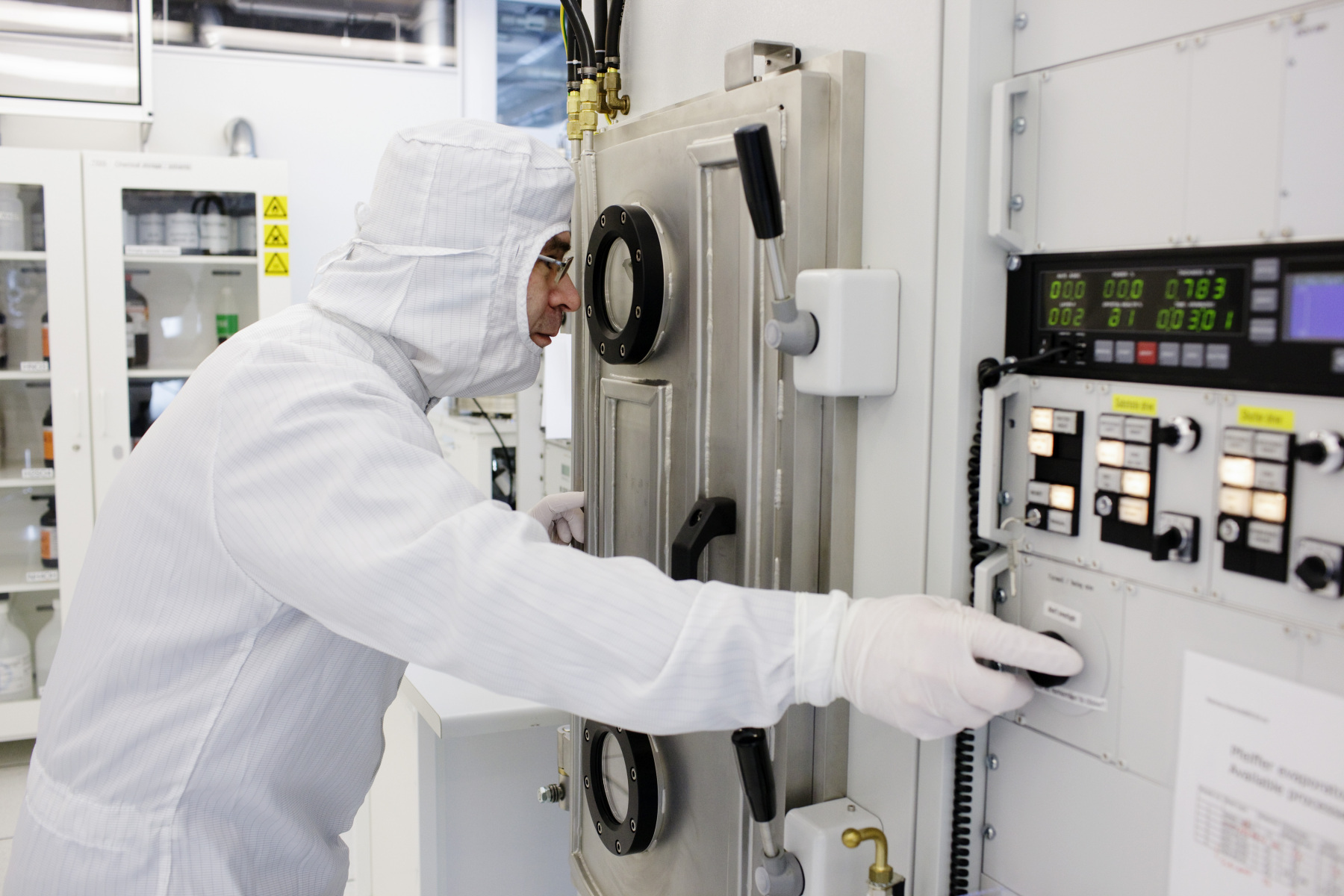 LU Innovation System (LUIS)
LIUS aims to contribute to increased growth in Sweden by ensuring knowledge and research from Lund University benefits society. 
Helps researchers with business development, financing, patents, networking, legal issues, etc. 
Utilisation through:
Patenting and licensing
Formation of companies 
Knowledge services
[Speaker Notes: Lund University’s innovation system helps to turn research into products and services that are useful to society.]
Innovation outcomes 2014
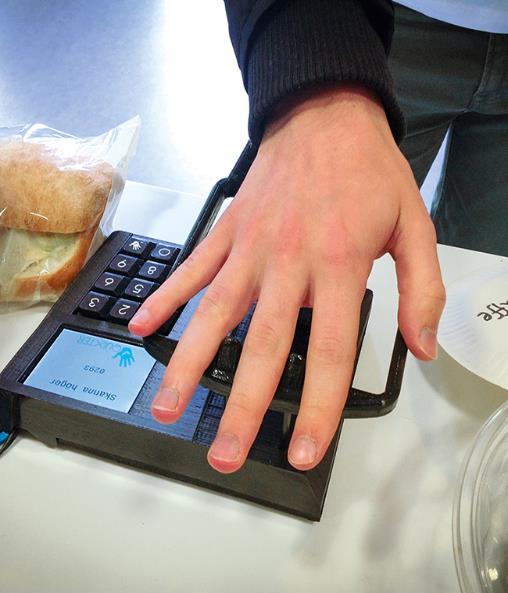 New innovation ideas          	119
Commercialisation projects   84
Patent applications	                16
Companies formed                15
with holding company as 
a part-owner                            5
[Speaker Notes: The figures for Lund University in the presentation are based on the 2014 financial year.]
Innovation outcomes since 1999
Investments in over 70 new research companies
Over 2 800 full-time equivalent jobs
Around EUR 85 million in tax revenue
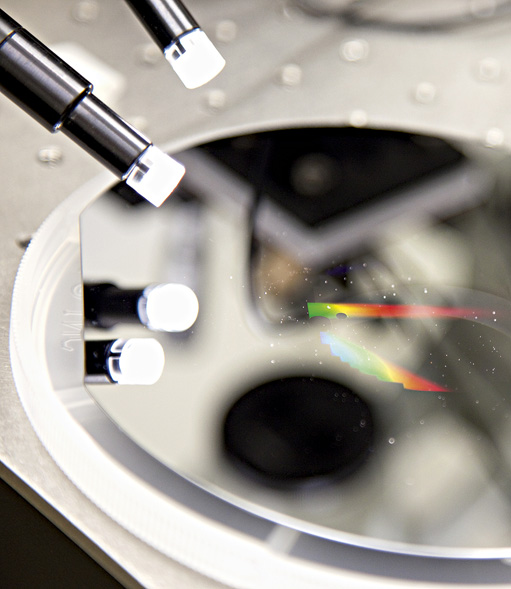 [Speaker Notes: The figures for Lund University in the presentation are based on the 2014 financial year.]
Innovations: some examples
Cancer treatment using lasers
Bluetooth
Hövding – airbag helmet for cyclists
Treatment for pre-eclampsia
Solar cells using nanotechnology
Diagnostic ultrasound
Proviva – fruit drink with lactic acid bacteria
Oatly – probiotic oatmeal drink
Freshness in vegetables after freezing 
Energy efficient LEDs
An entrepreneurial university
Integration of entrepreneurial perspectives into Master’s programmes and graduate schools
All faculties included
IKS – joint innovation office for all HE institutions in southern Sweden
Ideon Science Park – 350 companies, the majority of which have their origins in research from Lund University
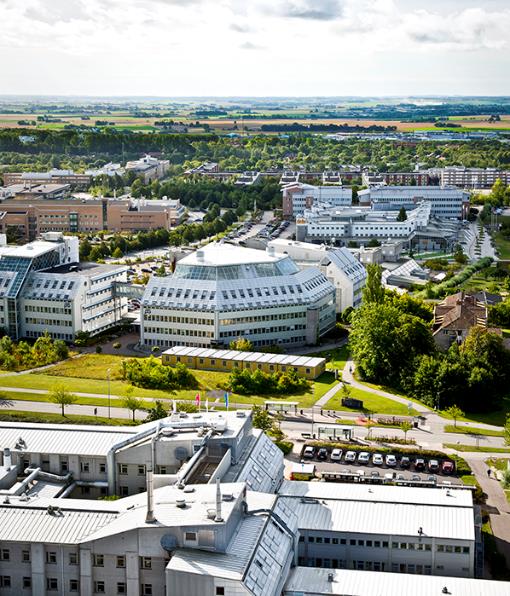 [Speaker Notes: The figures for Lund University in the presentation are based on the 2014 financial year.]
The MAX IV Laboratory
World-leading synchrotron radiation laboratory
Using synchrotron radiation  to study materials at the atomic scale
For scientific breakthroughs within medicine, engineering and science
Inauguration 2016
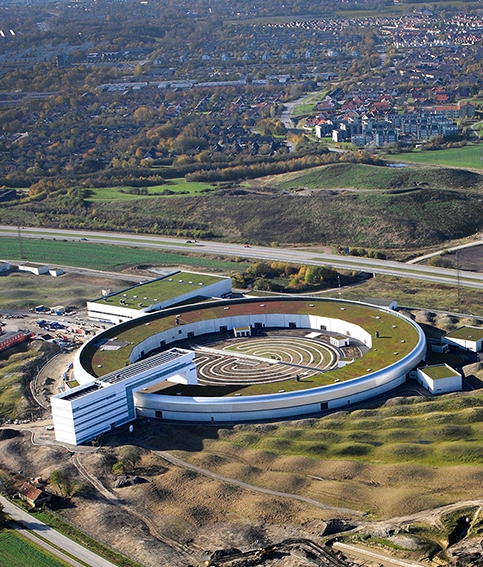 [Speaker Notes: MAX IV will be inaugurated on 21 June at 1.08 pm (the brightest time of year)

ESS and MAX IV complement each other and can thus create significant synergy effects. The new centre will be world-leading in materials science and form a hub in the European research infrastructure.]
ESS – European Spallation Source
A world-leading facility for neutron science 
Will be used to study the atomic and molecular structure and function of materials such as plastics, proteins and medicines
First neutrons in 2019, fully completed in 2025
Will be used by at least 17 European countries
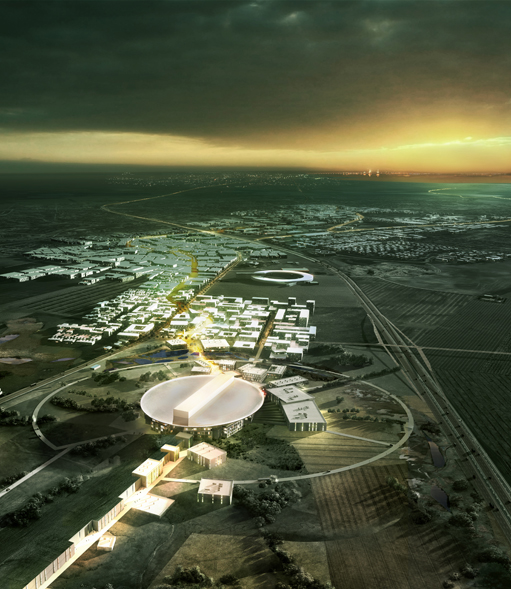 [Speaker Notes: ESS and MAX IV complement each other and can thus create significant synergy effects. The new centre will be world-leading in materials science and form a hub in the European research infrastructure.]
Medicon Village – A science and business park for life science
Research, innovation and enterprise working together to create value for human health and wellbeing
Cancer, Diabetes, Nano Medicine and more
Initiated by Lund University in a triple helix collaboration
Opened 2012 in AstraZeneca’s former premises
February 2015:
1.100 persons 
More than 100 companies/organisations
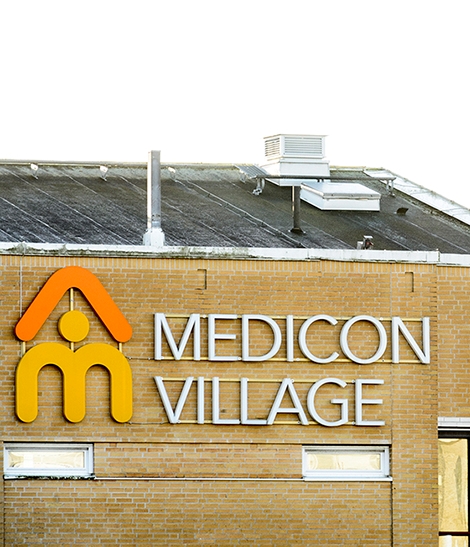 The Öresund region: one of the world’s strongest research regions
The highest concentration of highly-qualified workers in northern Europe
12 universities
155 000 students
12 000 researchers
A hub for ideas, science and culture
A large proportion of the business sector has its origins in research
International airport (Copenhagen)
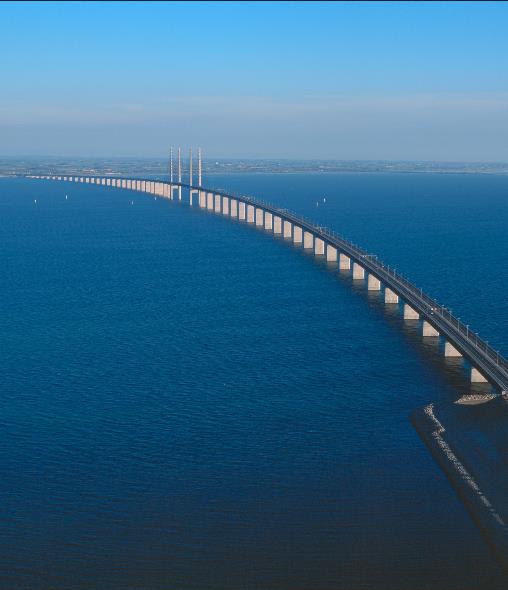 Cultural and Public Centres
Skissernas museum
Unique in the world, with focus on the creative process and art in public spaces
The Botanical Garden
7 000 plants and a green-house with nine climate zones 
The Historical Museum
Southern Sweden’s largest archaeological museum 
Odeum
Centre for music making, concerts and lectures
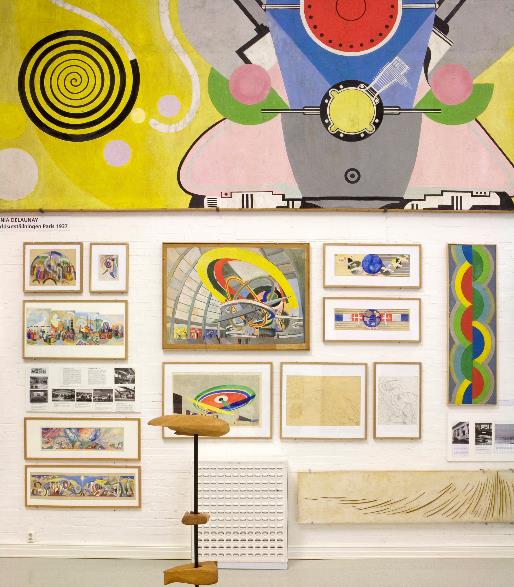 [Speaker Notes: The figures for Lund University in the presentation are based on the 2014 financial year.]